Learning in Games Seminar
Introductory Meeting and Q&A –  6th February, 2024
Chair of Decision Sciences & Systems
[Speaker Notes: Welcome
Today it’s me and Dima (BA), but colleagues will also join the seminar  (everybody supervises ~3 topics)
Quick intro?
Close to our research -> passionate about the topics
Agenda for today (intro to broader topic, intro to organization and registration)]
Course Content
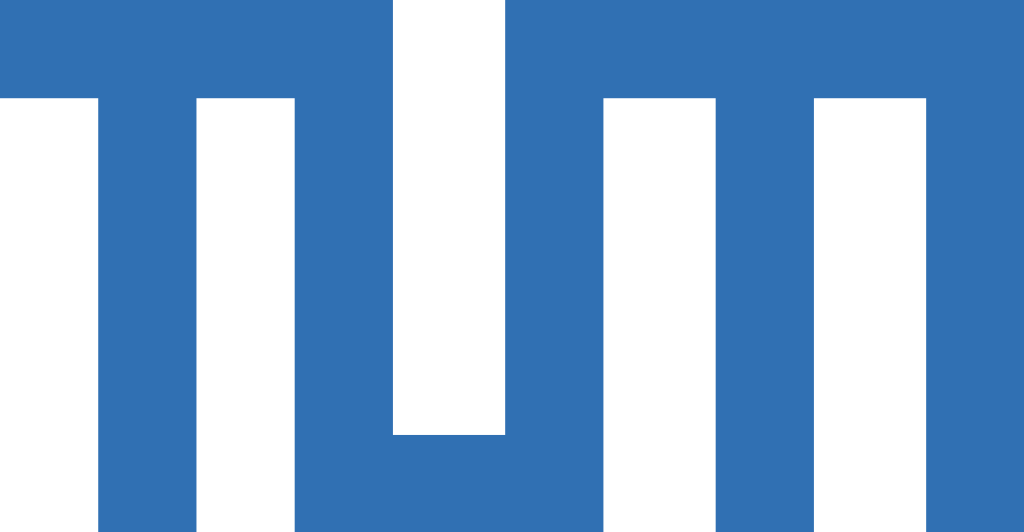 Game Theory: strategic interactions of multiple decision-makers
This seminar: will explore the subfield of Learning in Games, where these decision-makers are agents that learn to adapt their strategies in order to maximize their own expected utility
The topics are located at the intersection of Game Theory and Machine Learning, particularly Multi-Agent Learning
In recent years, there has been renewed interest as well as big breakthroughs in this field, fueled by
more powerful computation and deep learning
increasing deployment of autonomous systems (bots) in the economy
Chair of Decision Sciences & Systems
2
Course Content
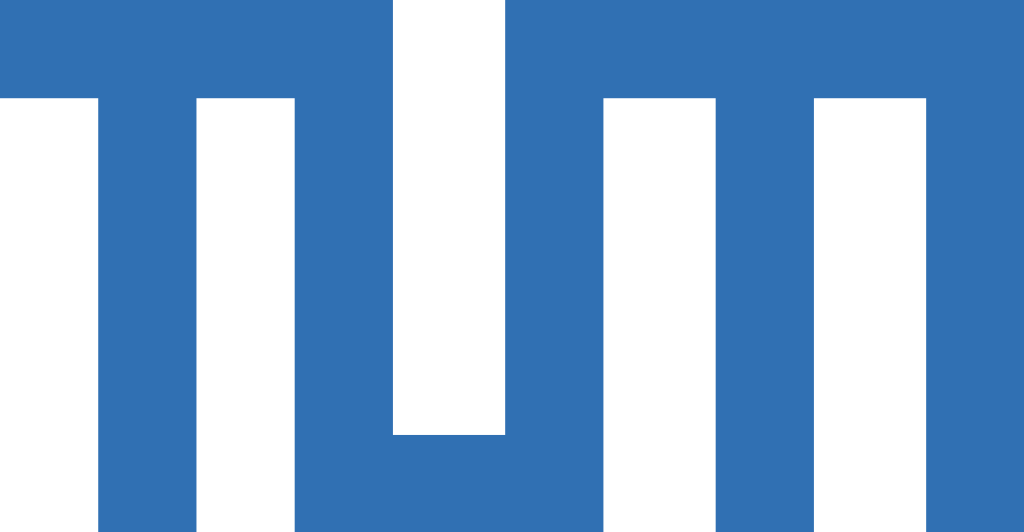 Topics explored in this seminar may include
Theory
E.g.: Equilibria and Game
Dynamics, Complexity, Evaluation
of Agent Strength
AlgorithmsE.g.: Counterfactual
Regret Minimization,
AlphaZero
Applications
E.g.: AI for Board Games; economical applications such as Equilibrium Computation in Auctions
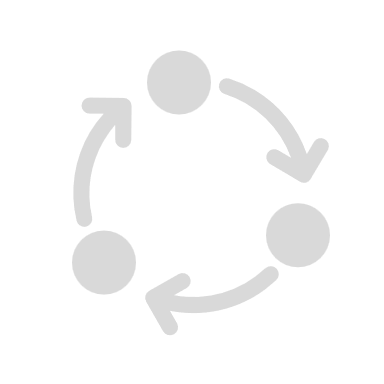 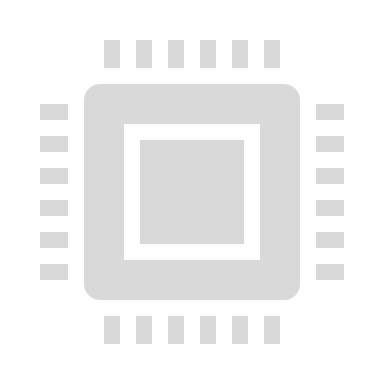 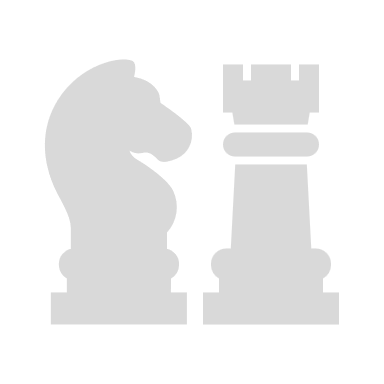 Chair of Decision Sciences & Systems
3
Course Content
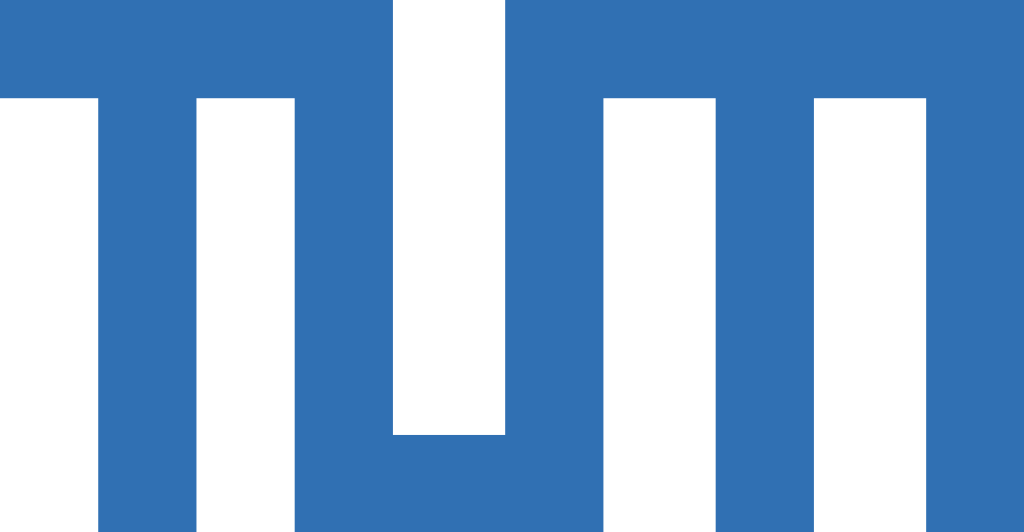 Learnability
What concepts can be learned in presence of strategic and adversarial behavior?
How to design learning in such scenarios?
 Types of games
Normal-form game or extensive-form game
Zero-Sum games or  general-sum games
Two-player games
Learning environments
Offline (Stochastic) Learning
Online (Adversarial) Learning
Different solution concepts
Nash equilibria
Correlated equilibria
Chair of Decision Sciences & Systems
4
Introductory Example: Matrix Game
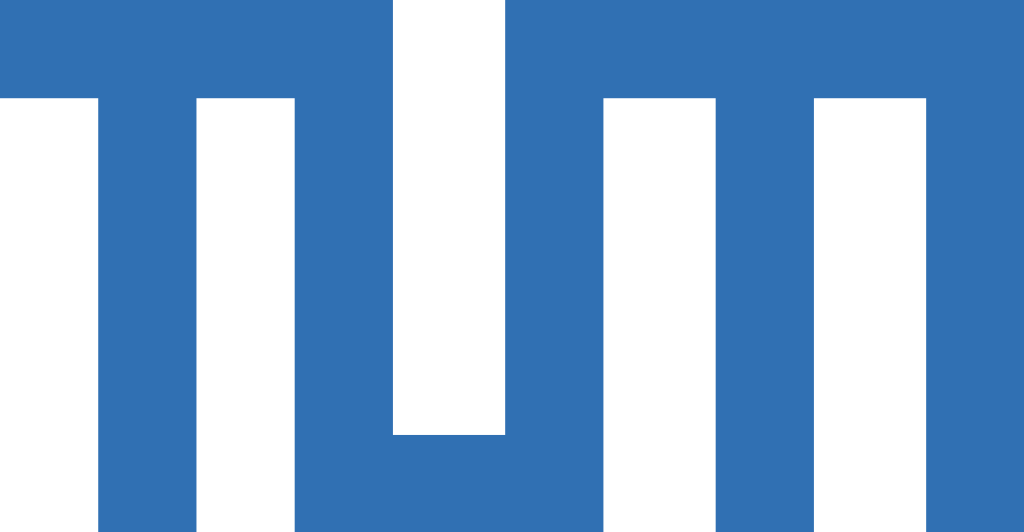 Chair of Decision Sciences & Systems
5
[Speaker Notes: Go through different game outcomes
Dilemma: Cooperate for mutual reward (silent) or defect (betray) for individual reward
Betray is the dominant strategy (best response) which is the unique NE, although the players would be strictly better of staying silent]
Introductory Example: Fictitious Play
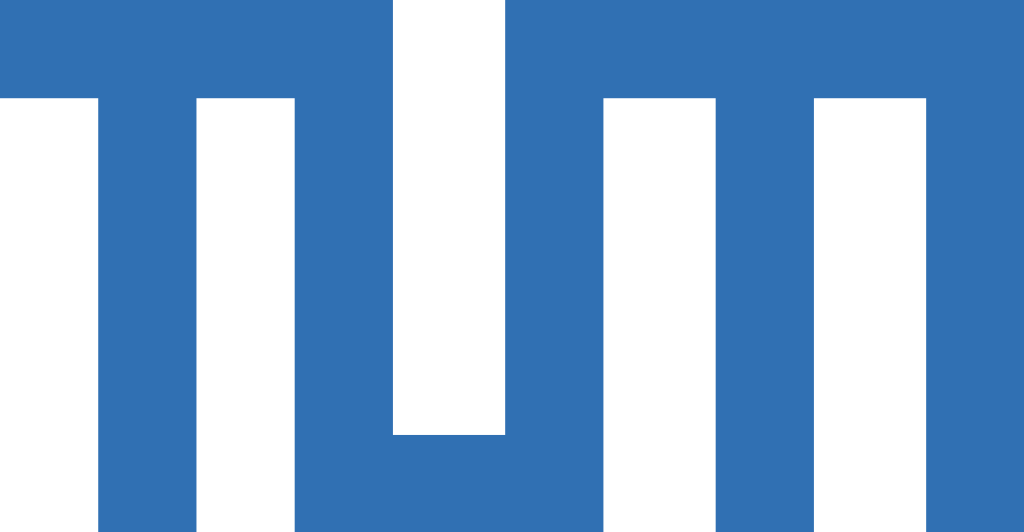 Chair of Decision Sciences & Systems
6
[Speaker Notes: Play pure BR strategy

Reformulated:
Imagine the game was already played some rounds and players kept a statistic of which actions the opponent played
As if players believe that the opponent is always playing according to a random draw from a fixed distribution

Question: Does FP converge in the prisoner’s dilemma?
It’s not zero-sum
But: Betraying is strictly dominating
So, it does converge]
General Literature Recommendations
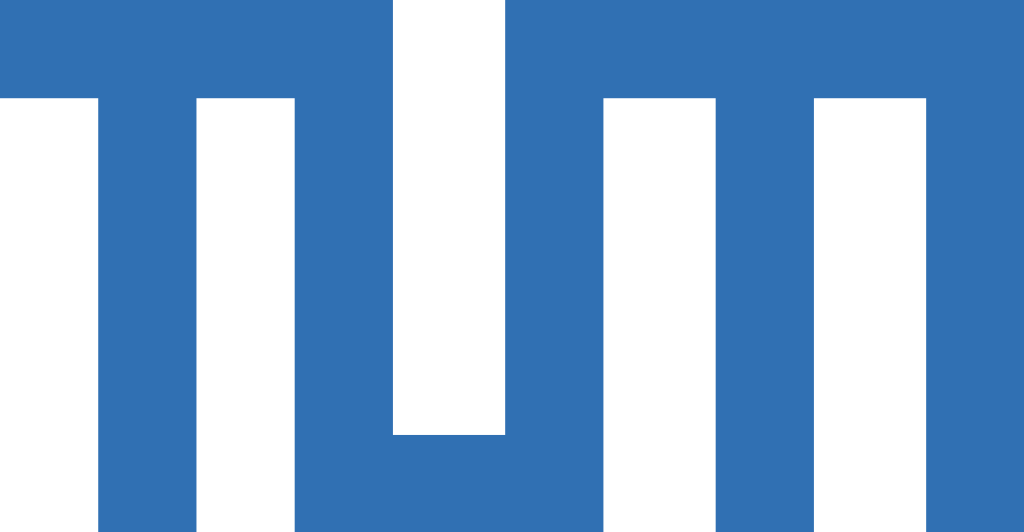 Fudenberg, et al. (1998): The theory of learning in games
Foundation for equilibrium theory, replicator dynamics and fictious play, normal and extensive form games
Can be borrowed at chair, TUM library has a few hard-copies
Young (2004): Strategic learning and its limits
Regret and no-regret learning, equilibrium concepts, fictious play
Can be borrowed at chair
Shalev-Shwartz (2011): Online learning and online convex optimization
Survey paper on online learning that introduces , among other, FTL and FTRL, …
Available online
Nisan, Roughgarden, Tardos, Vazirani (2007): Algorithmic Game Theory
Collection of guest chapters on different topics in AGT, e.g., complexity, learning, applications, …
Sutton & Barto (2018): Reinforcement Learning. An Introduction (2nd edition)
The standard reference for (single-agent) reinforcement learning.
Latest edition available for free at http://www.incompleteideas.net/book/the-book.html
Chair of Decision Sciences & Systems
7
Format
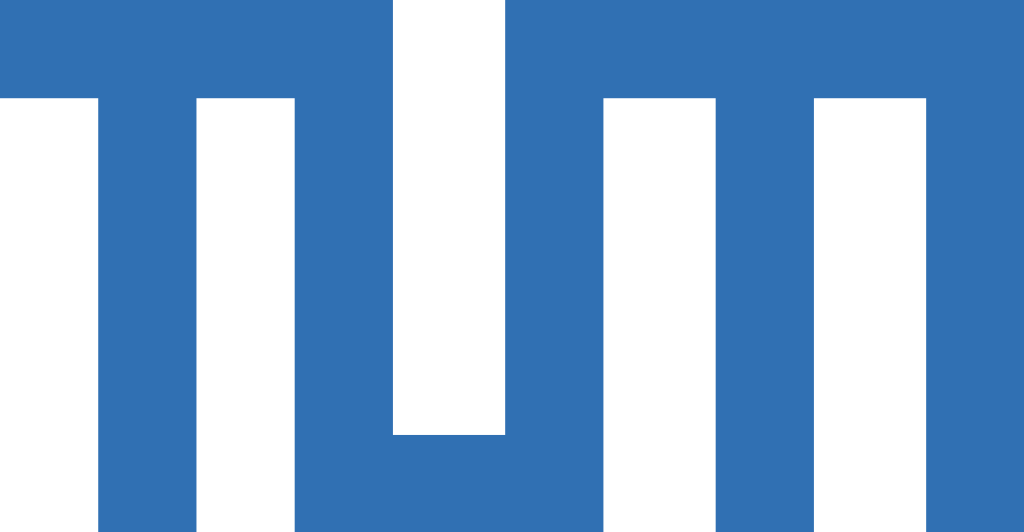 Each student will be assigned an individual topic and prepare a presentation as well as a short summary paper








We will have biweekly meetings throughout the semester with two topics being presented in each meeting
Attendance of all meetings is mandatory
interaction with the other students' work is expected: E.g., answering prepared mini-quizzes
should be shared at least 3 days before presentation
reading handout should suffice for full score
QuizMini-quiz for the audience: < 1 min with MC or single-word responses
HandoutShort handout (extended abstract) of maximal 2 pages
Presentation 45 min presentation
of topic
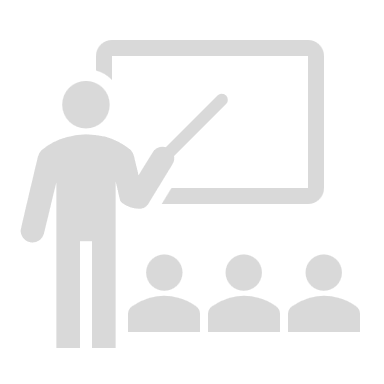 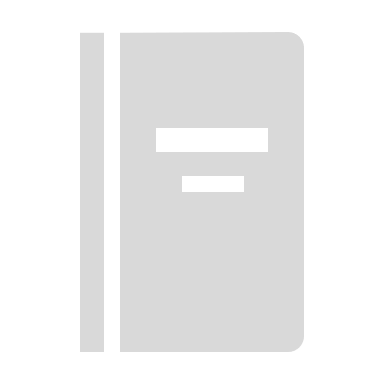 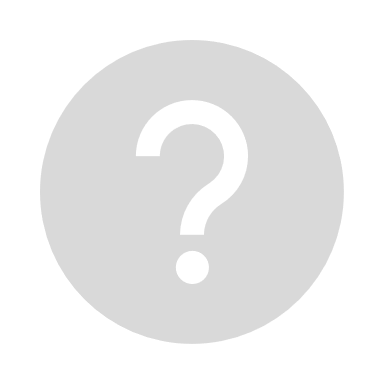 Chair of Decision Sciences & Systems
8
Impression: Last Year’s Topics
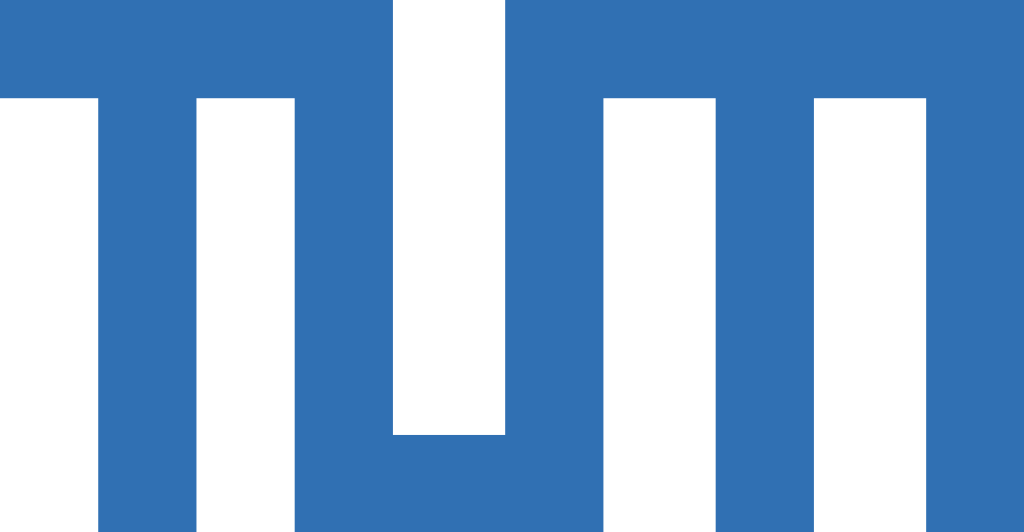 Chair of Decision Sciences & Systems
9
Registration
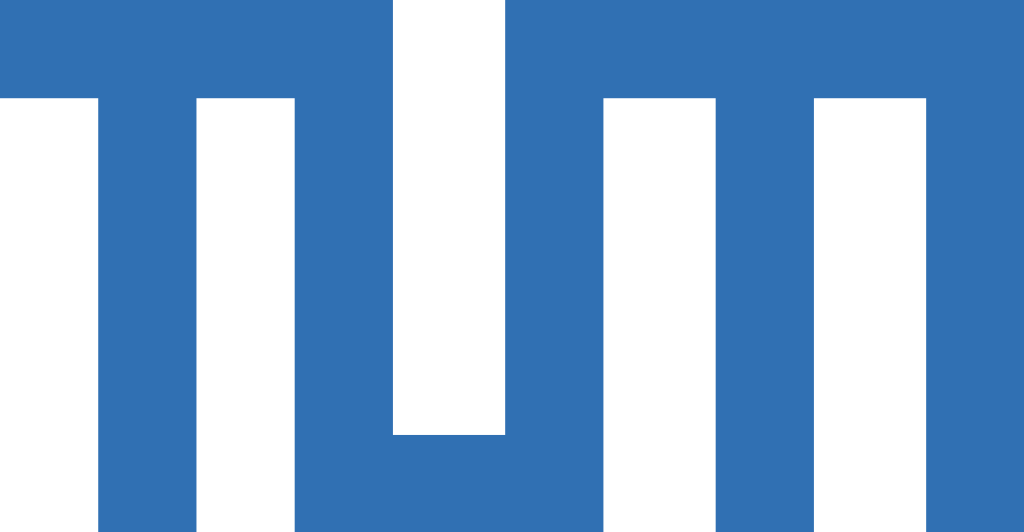 All students must apply for the seminar
via email and
the matching system
Further information (including the application procedure) can be found on the course homepage
Chair of Decision Sciences & Systems
10
Q&A
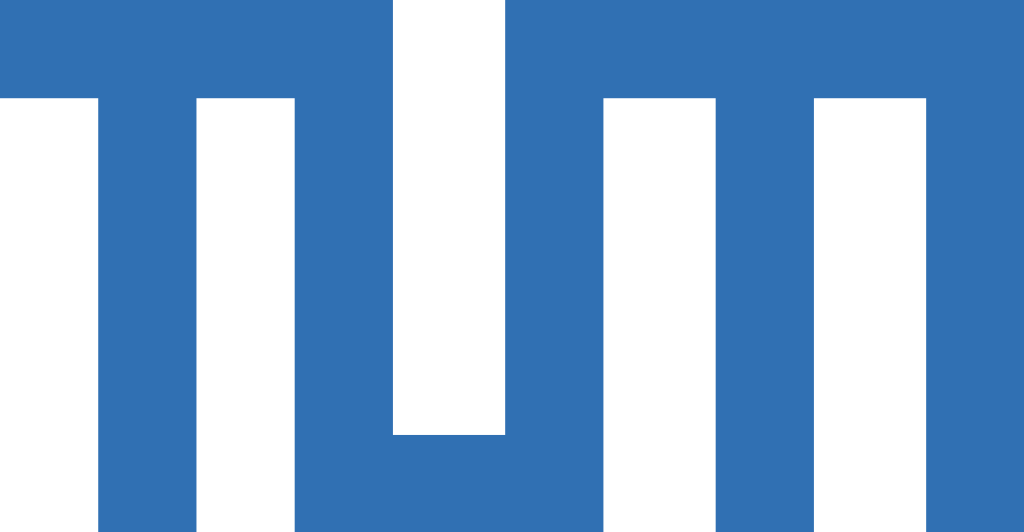 Contact mete.ahunbay@cit.tum.de
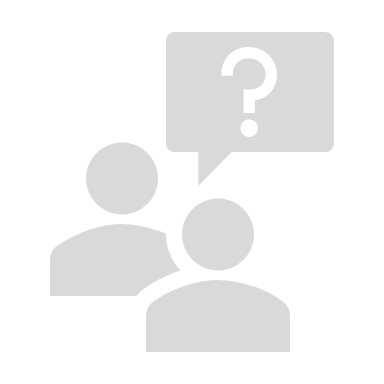 Chair of Decision Sciences & Systems
11